Betty: Enabling Large-Scale GNN Training with Batch-Level Graph Partitioning and Tiered Memory
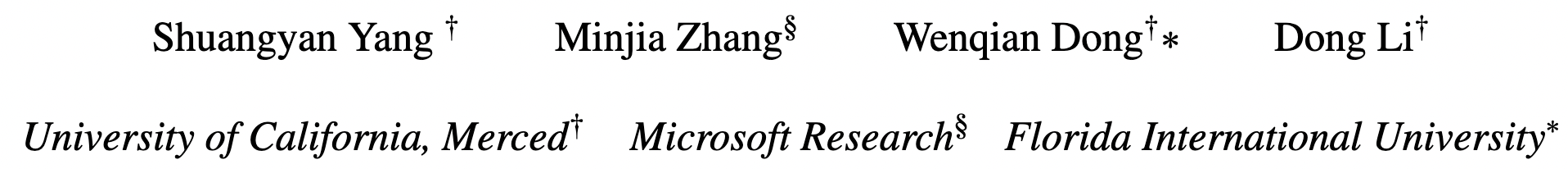 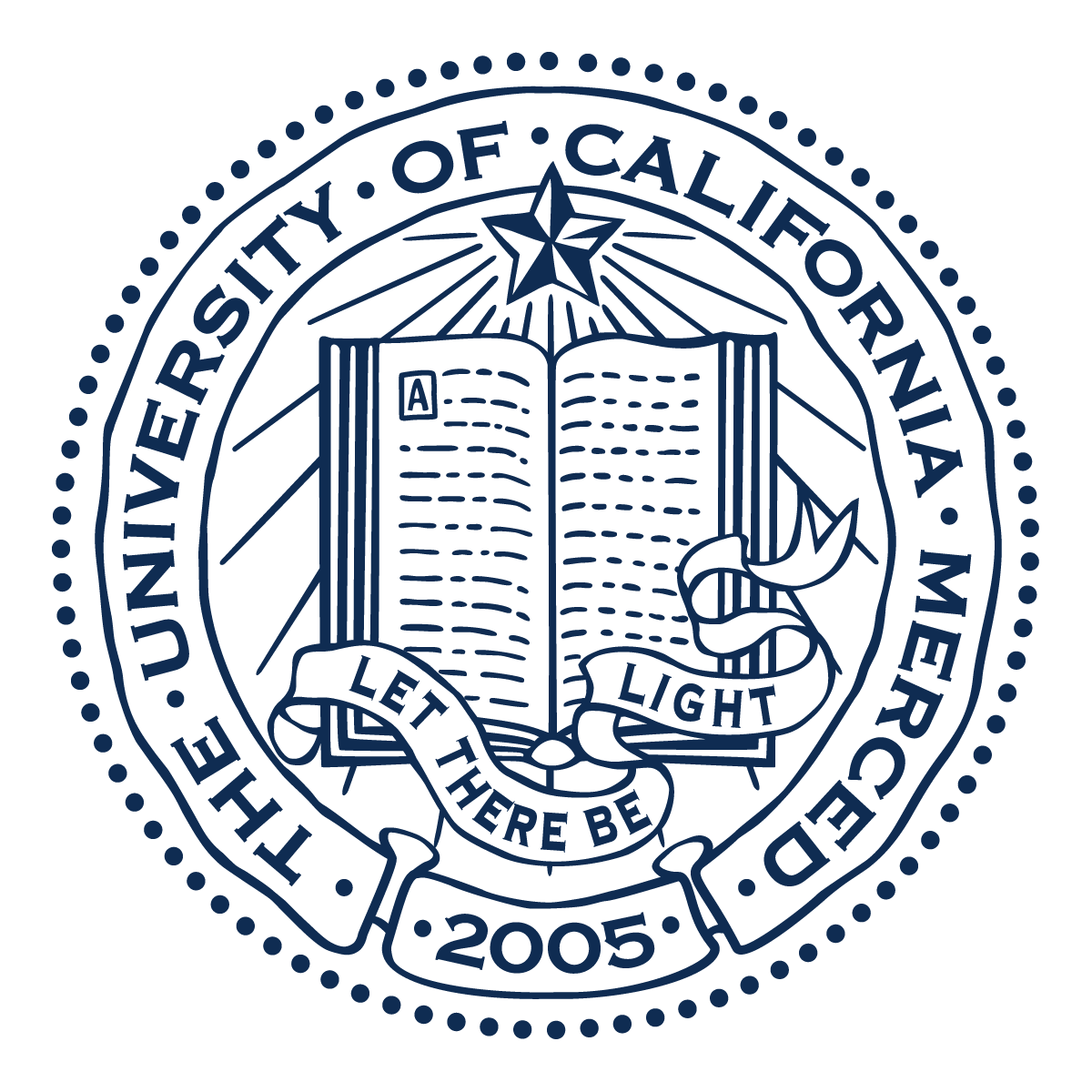 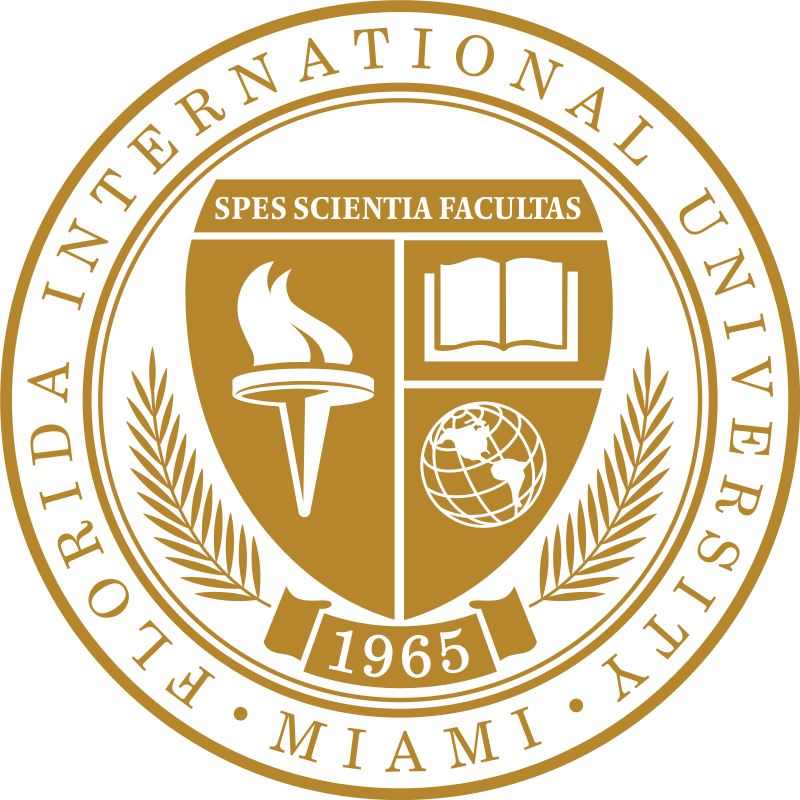 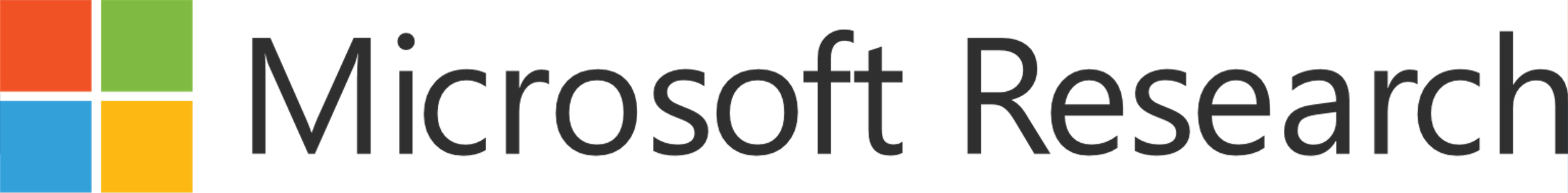 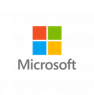 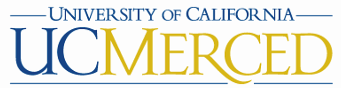 Background: Graph neural network (GNN) becomes prominent
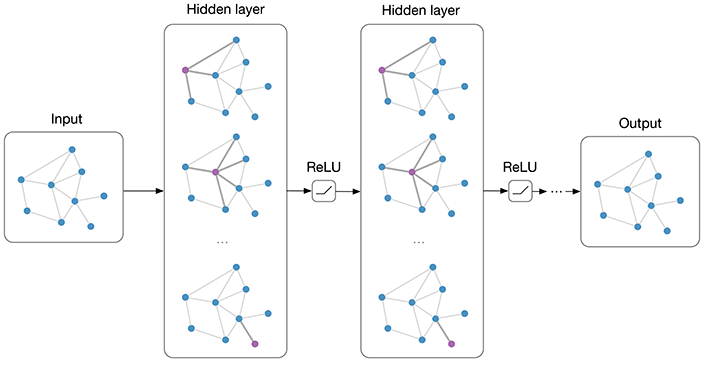 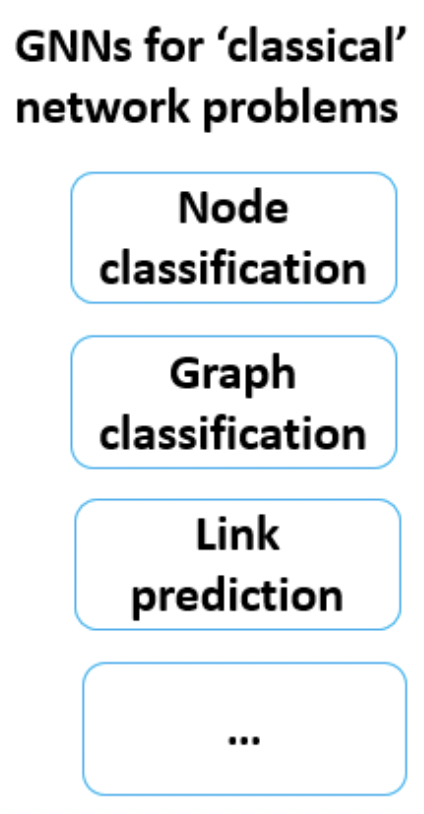 An example of GNN: Multi-layer Graph Convolutional Network (GCN)
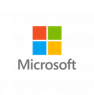 https://github.com/tkipf/pygcn
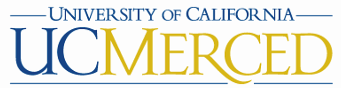 Background: operations in GNN
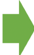 Downstream tasks: e.g., node classification
Center node
Aggregate
Combine
Performing neural operations for each center node using neighbors’ features.
Collecting features vectors of each center node’s neighbors
Updating the feature vector of each center node
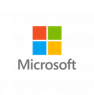 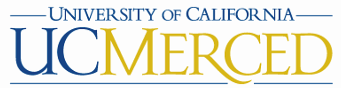 [Speaker Notes: Center node = destination node]
GNN suffers from the memory capacity problem
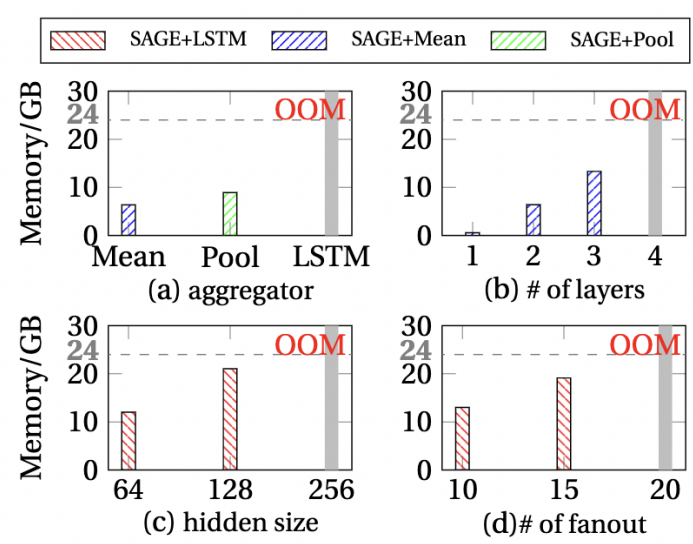 Advanced aggregator
Deeper aggregation
Larger fanout degree
Wider hidden size
The memory consumption of running GraphSAGE on ogbn-products
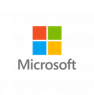 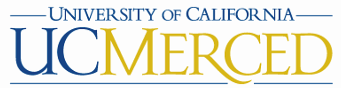 Our solution: batch-level partition
Backward Propagation
Forward Propagation
7
CPU
GPU
…
CPU Memory
GPU Memory
graph 
partition
4
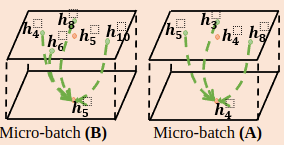 8
3
Accumulated gradients
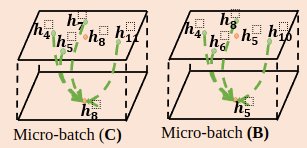 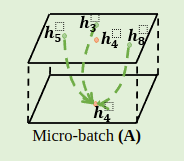 0
5
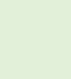 update
GNN Model parameters
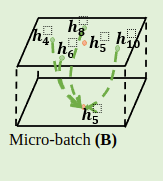 10
2
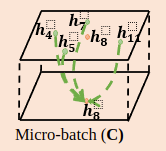 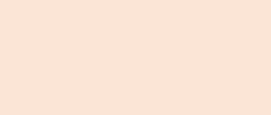 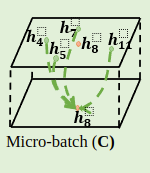 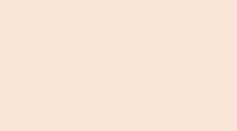 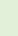 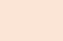 1
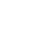 6
Basic idea
Partitions a batch into micro-batches 
Calculates the loss and gradients after each micro-batch
Accumulates the gradients over consecutive micro-batches
Updates the parameters based on the accumulated gradients from the entire batch.
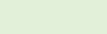 9
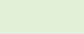 11
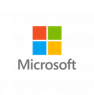 5
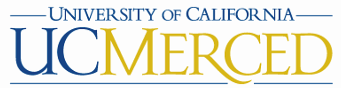 Why is the batch-level partition effective?
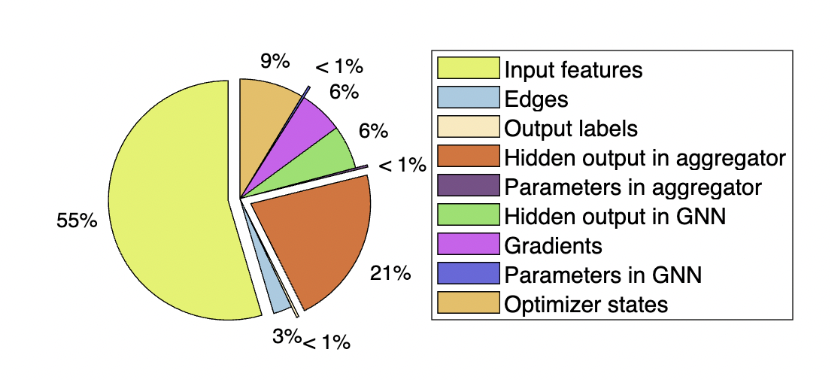 The GPU memory consumption of 1-layer GraphSAGE model with Mean aggregator using the dataset ogbn-products.
In GNN, the input node features usually take the largest portion of the total memory consumption
Batch-level partition reduces the input node features in a micro-batch
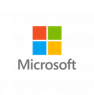 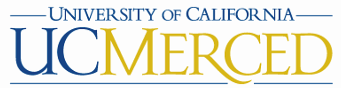 Why is the batch-level partition effective?
Traditional Mini-batch training vs. our micro-batch training
Backward Propagation
Forward Propagation
Epoch (t+1)
Epoch t
Micro-batch Training
Mini-batch Training
Epoch t
Epoch (t+1)
Mini batch
Mini batch
Micro batch
Mini batch
Micro batch
Micro batch
Mini batch
Micro batch
Update
Update
Update
Update
…
iter1
iter N
GNN Model Parameters
GNN Model Parameters
Batch-level partition achieves the same convergence as full-batch training without any changes on hyperparameters or optimizers
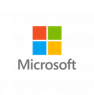 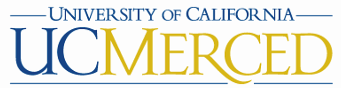 [Speaker Notes: Batch-level partition is a system-level optimization transparent to the model training process.]
Challenges of using batch-level partition
Bipartite structure in GNN causes challenges
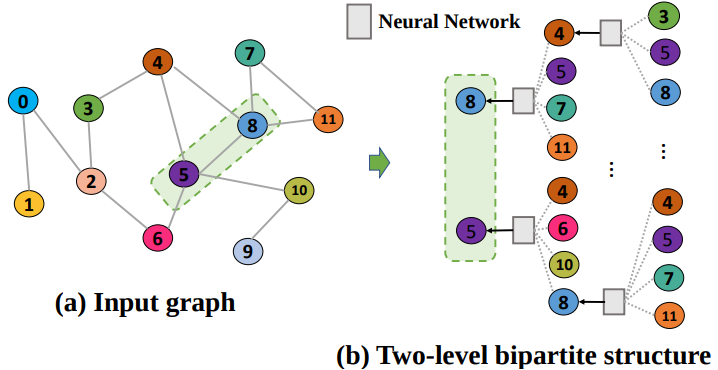 The output and input features in GNN have N:M mapping relationship (not 1:1 in traditional DL)
(a) Input graph
(b) Two-level bipartite structure
An example of the bipartite structure in GNN
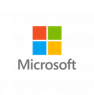 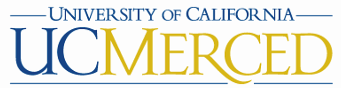 Challenges of using batch-level partition
An example to depict the node redundancy problem.
An example of 2-level bipartite structure in GNN.
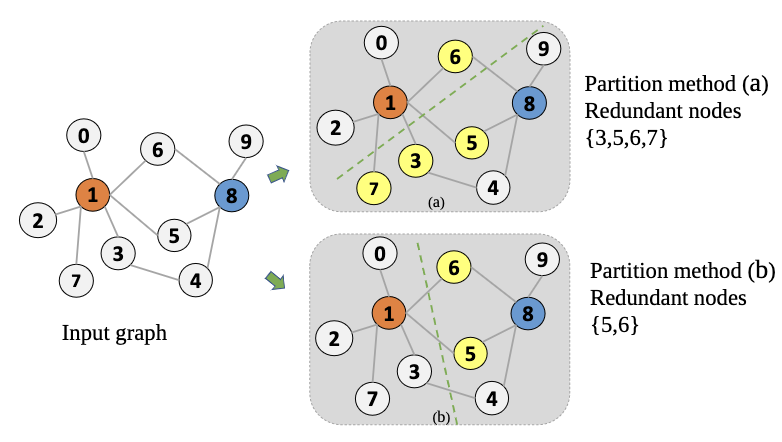 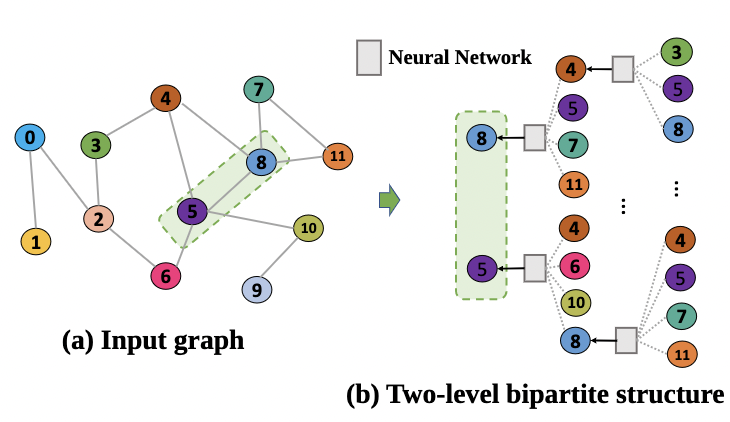 Nodes 1 and 8 are the output nodes
The bipartite structure causes high redundancy after the partition
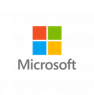 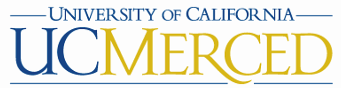 [Speaker Notes: an input node might be duplicated into multiple micro-batches if it is a shared neighbor across several nodes that get partitioned into different micro-batches.]
Challenges of using batch-level partition
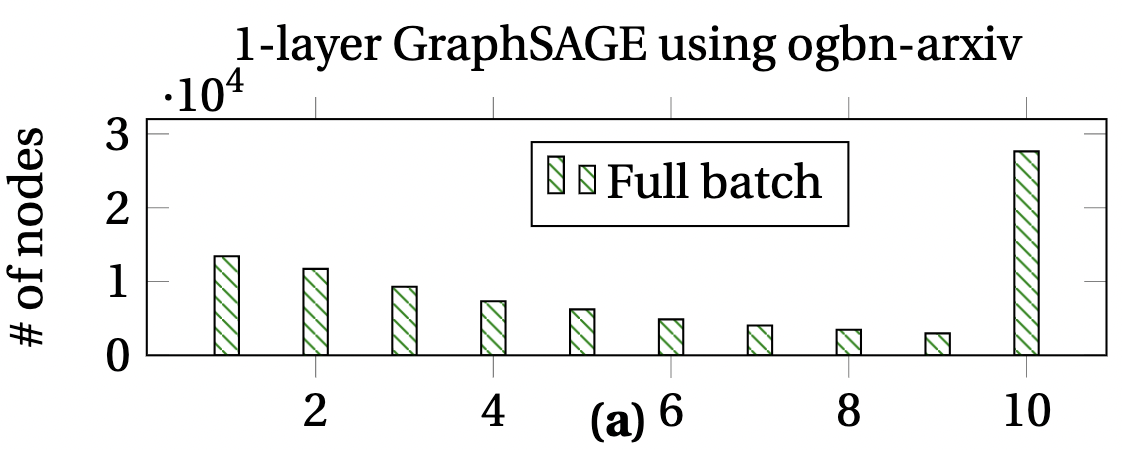 A partition strategy can cause load imbalance, increasing peak memory footprint
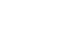 1-layer GraphSAGE using ogbn-arxiv
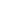 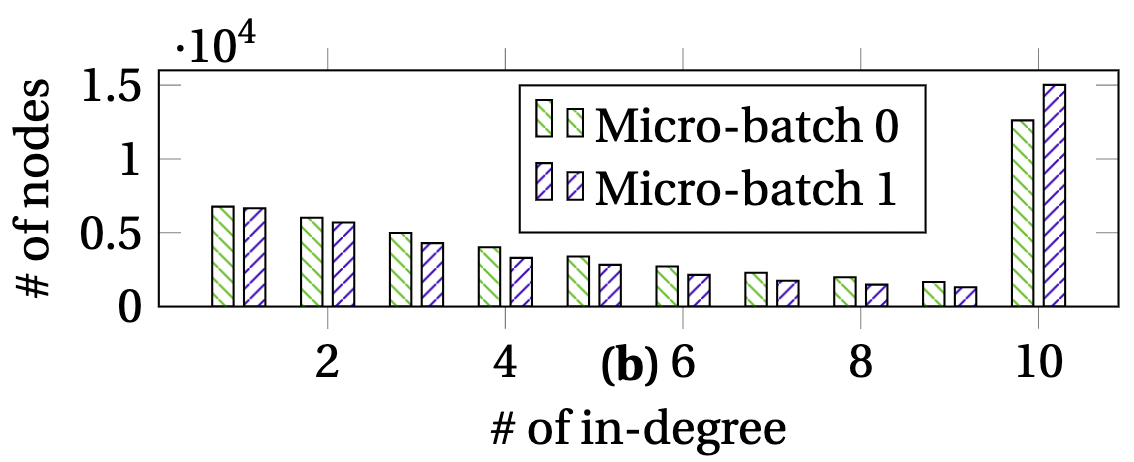 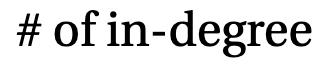 (a) The in-degree distribution of destination nodes​
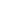 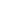 (b) The in-degree distribution for two micro-batches
Indegree-bucketing leads to the bucketing explosion and partition imbalance.
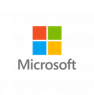 10
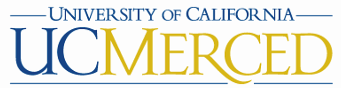 [Speaker Notes: using DGL as an example. Existing GNN frameworks often employ in-degree bucketing algorithms to perform the aggregation operation, i.e., the nodes with the same in-degrees are gathered into the same bucket (called NodeBatch) to improve computation efficiency of aggregation [40].

as the graph size increases, the in-degree often follows a power law distribution and may have a long tail [1], where the accumulated nodes that fall into this long tail become intractable.]
Our solution: Betty
A new training method to make GNN training more scalable and accessible via batch-level partitioning on heterogeneous memory



Enable GNN training with billion-scale graphs without OOM and losing accuracy
https://github.com/PASAUCMerced/Betty
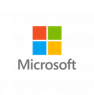 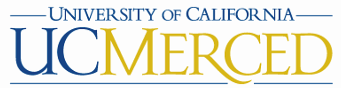 Minimize redundancy
Transforming our problem into a problem solvable by the traditional graph partition algorithm for the min-flow cost cut problem
Embedding redundancy info into the graph
Output node
0
5
2
1
1
1
1
Input graph
2
2
3
0
1
3
An example of redundancy-embedded graph (REG)
4
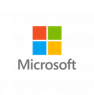 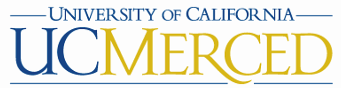 [Speaker Notes: Create an example]
Build redundancy embedded graph
0
5
2
1
1
1
REG of the output nodes
1
2
2
A: the adjacency matrix of the graph
1
3
0
3
4
remove non-output nodes
set diagonal zero
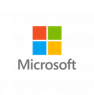 Transpose(A) * A
C
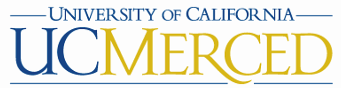 Memory-aware partitioning to meet memory capacity constraint
Trial-and-error?
How many partitions are sufficient?
Modeling and estimation of memory usages
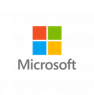 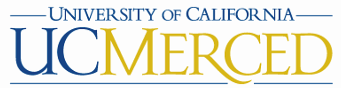 [Speaker Notes: LSTM constant 18  https://arxiv.org/pdf/1402.1128.pdf 
 implement fused message passing,  combining the send and recv into one operation, to avoid explicit message storage. (it's faster and saving memory)
https://www.dgl.ai/blog/2019/05/04/kernel.html]
Modeling of memory usage
The number of GNN model parameters
The total dimensions of input features
The number of output node labels
The size of hidden layers’ output in GNN
LSTM:
The size of intermediate results from the aggregator
The number of gradients
Aggregator-dependent
The number of optimizer states
The size of bipartite structures
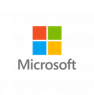 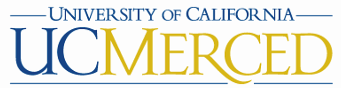 Evaluation
Platform
Two Xeon E5-2698 v4 CPUs (40 cores running at 2.20GHz) and an NVIDIA Quadro RTX 6000 GPUs (24GB).
Python 3.6, Pytorch v1.7.1 and DGL v0.7.1
Training datasets
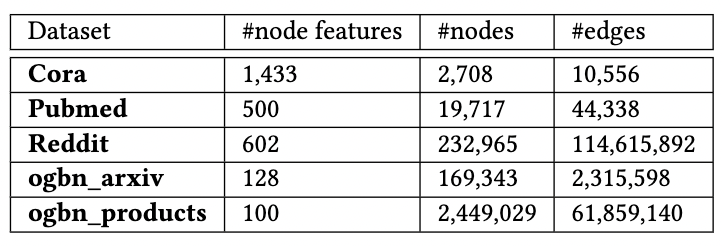 Workloads
Five datasets with various features.
GNN models: GraphSage and GAT.
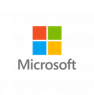 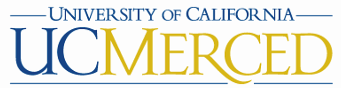 Experimental Results
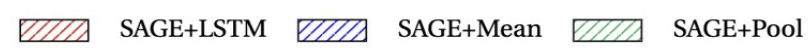 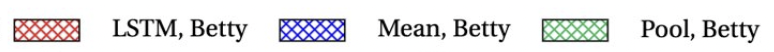 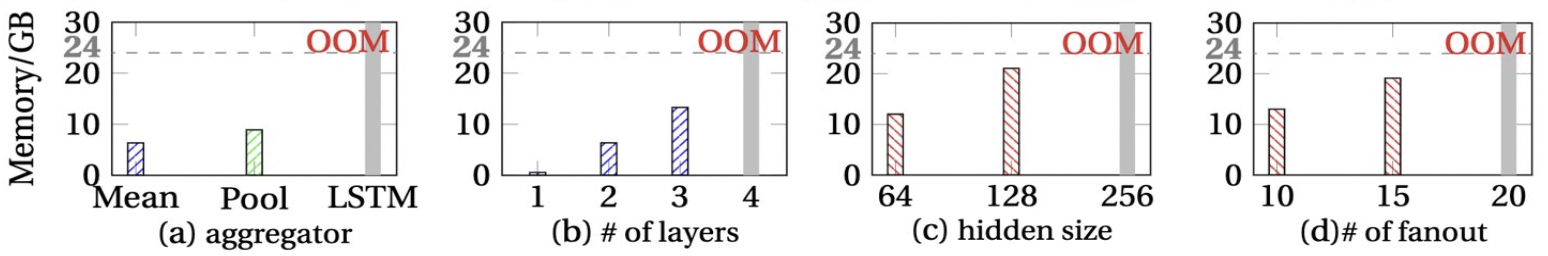 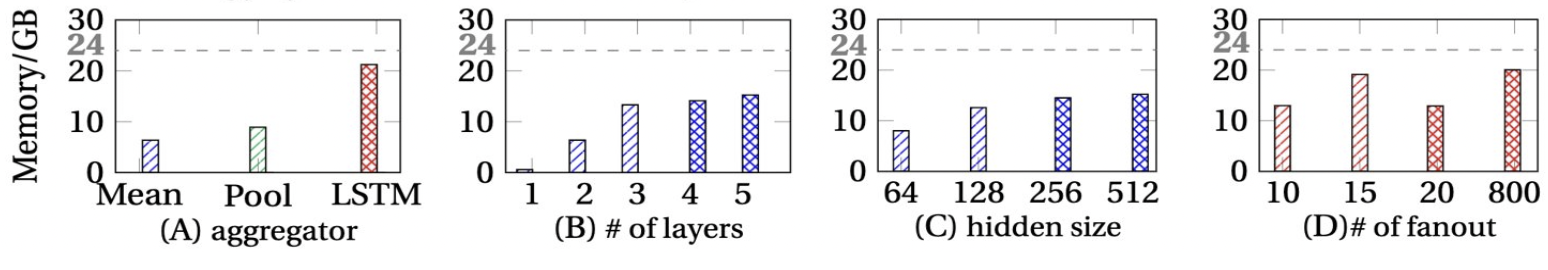 9 micro-batches
3 and 60 micro-batches
2 and 13 micro-batches
3 and 32 micro-batches
The memory consumption of running GraphSAGE model with ogbn-products
Betty breaks the memory capacity constraint
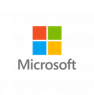 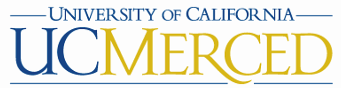 Experimental Results
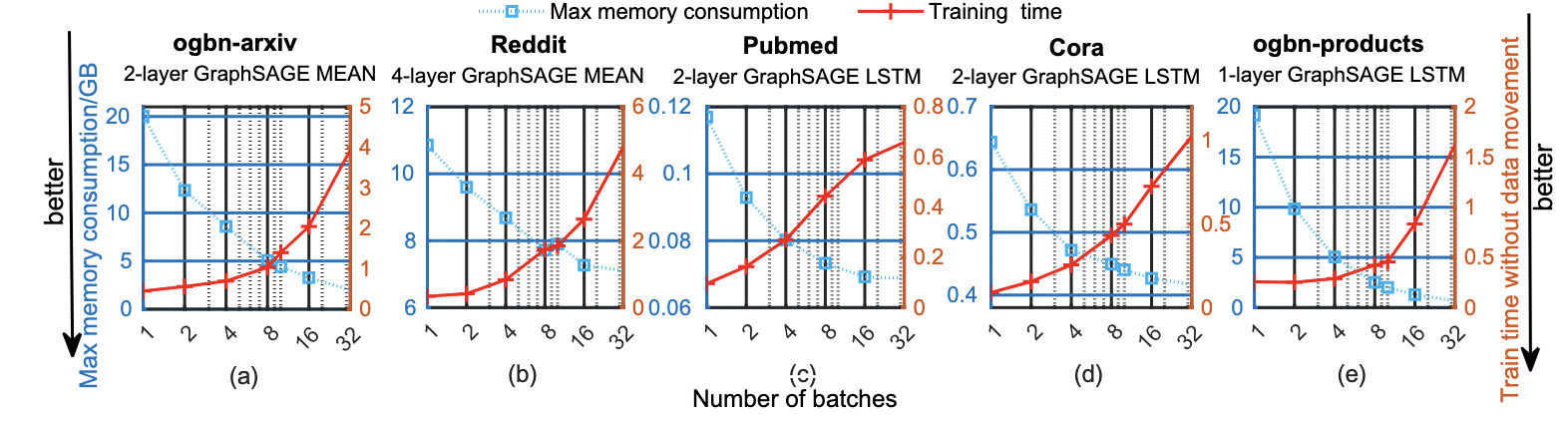 The tendency of peak memory consumption and training time per epoch as the number of micro batches increases.
We effectively reduce max memory consumption as the number of batches increases
Training time increases as the number of batches increases
But Betty is 36.4% faster than the mini-batch training (alternative approach)
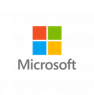 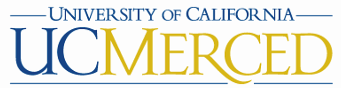 [Speaker Notes: Compared with the traditional methods of using mini-batch training to break the wall, micro-batch training is 36.4% faster (using 2-layer GraphSAGE with the mean aggregator and OGBN-products) and reduces hardware cost. There is a batch size where there is a good balance between the reduction of peak memory consumption and training time.]
Experimental Results
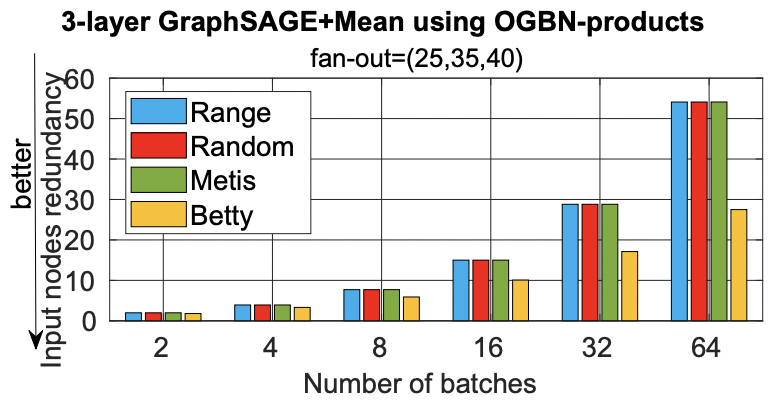 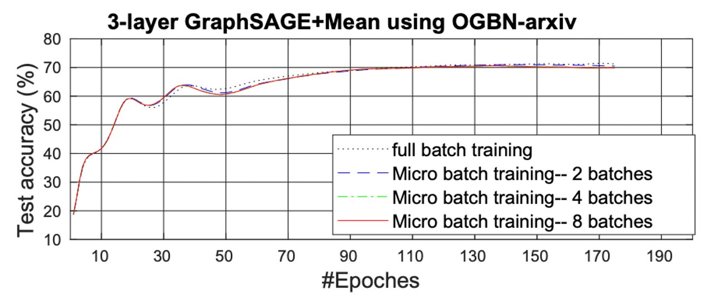 Evaluation of input nodes redundancy
Convergence curves for full-batch training and micro-batch training with three different numbers of batches.
Betty reduces the node redundancy by 49.2% (when using 64 batches) and 28.4% on average, compared with three other partition methods
Model convergence is not impacted by Betty and micro-batch training
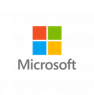 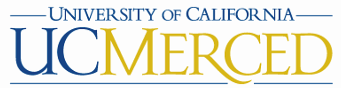 Conclusions
Unique memory access patterns and data structures in GNN calls for a new method to use heterogeneous memory
Betty enables large-scale GNN training with large and complex graphs on single GPU without losing training accuracy and OOM.
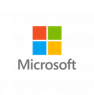 20
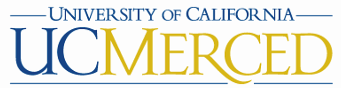